Принцип работы сепаратора
(Горизонтальный сепаратор)
Очищенный Газ
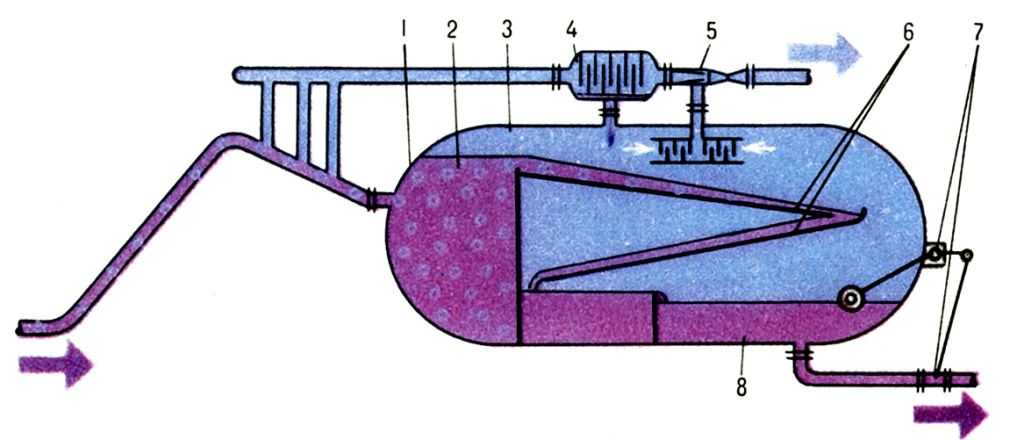 Попутный Газ
Сырая нефть
Очищенная нефть
[Speaker Notes: Вертикальный сепаратор устроен по таком уже принципу, поэтому не рассматривать]